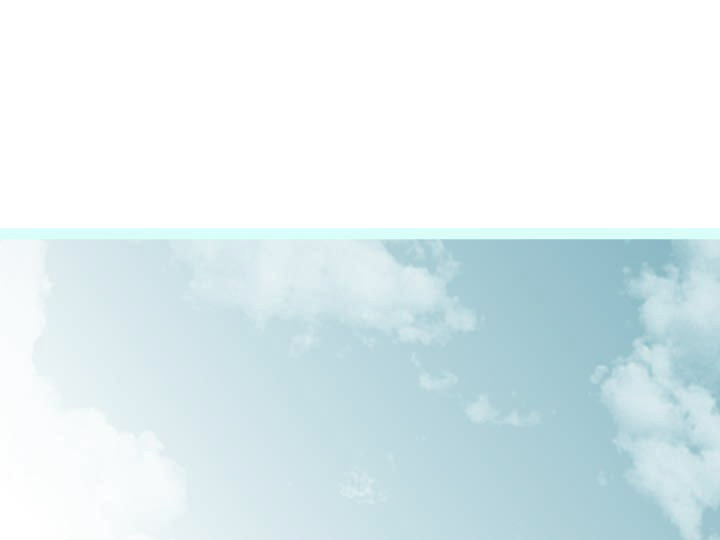 Wave feature on the cloud tops of Tropical Cyclone Pola, Fiji area
12UTC to 23UTC 27th February 2019

Assembled by B.Zeschke, BMTC, Australian Vlab Centre of Excellence from information provided by Grace Legge, BNOC EWD
Please start the Power Point Slide Show to activate the animation
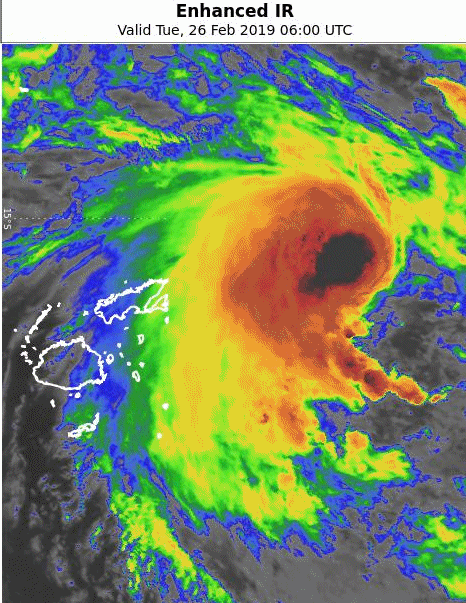 Enhanced infrared imagery (10FPS rocking animation)06UTC to 23UTC 26th February 2019
Fiji
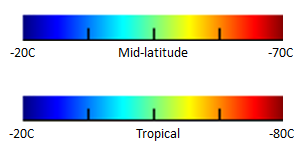 animation courtesy BOM/JMA
image courtesy BOM/JMA
Appearance in the True Colour RGB18UTC 26th February 2019
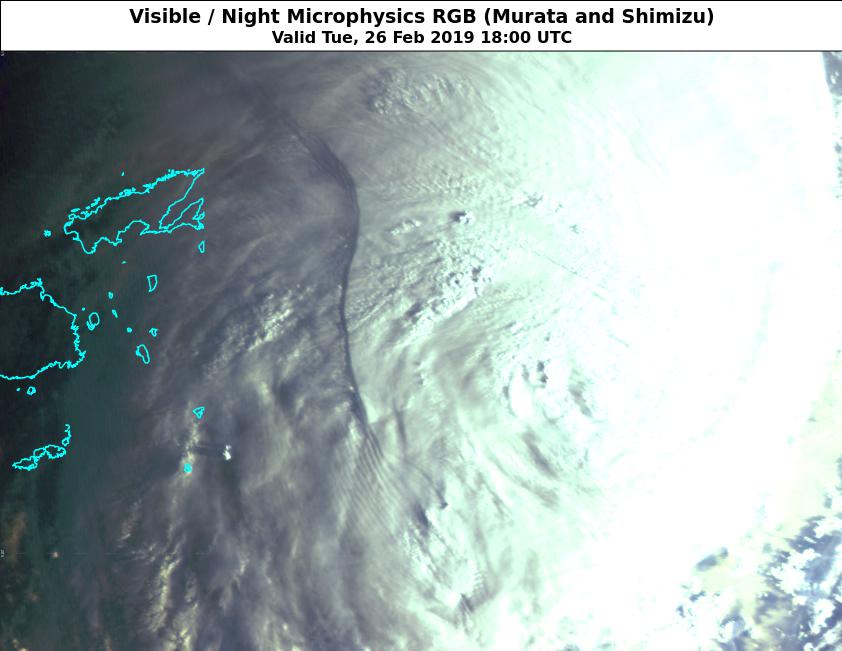 Viti 
Levu
Fiji
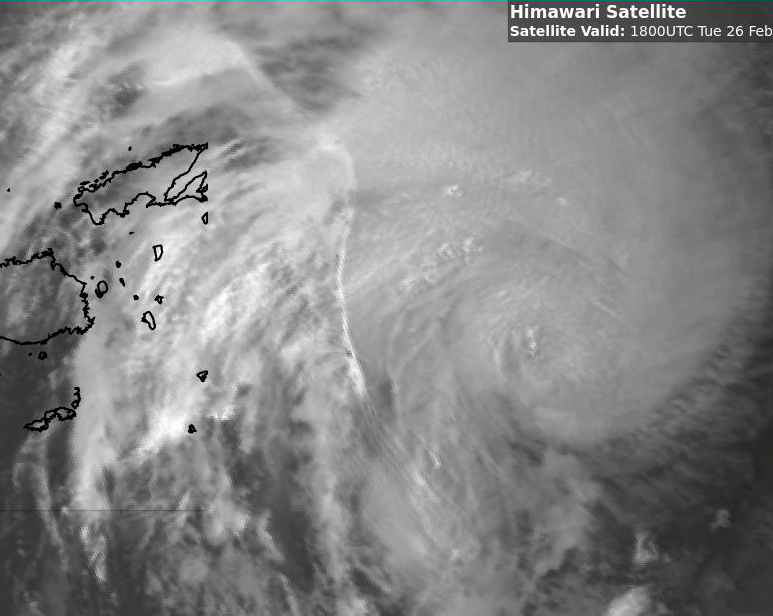 Please start the Power Point Slide Show to activate the animation
Various satellite data(5FPS animation)18UTC to 22UTC 26th February 2019
animations courtesy BOM/JMA
Day Microphysics RGB high cloud palette
Fiji
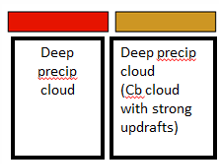 SWIR (3.8 micron)
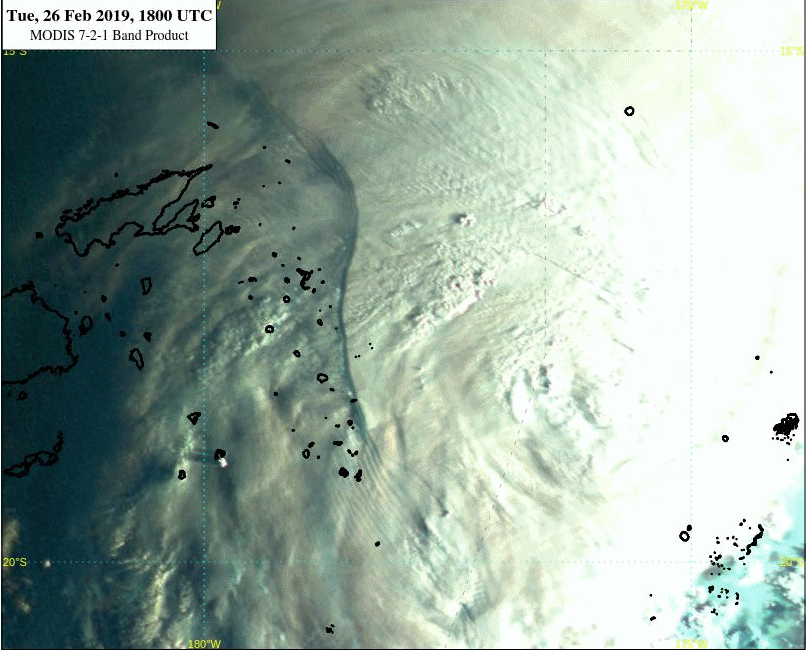 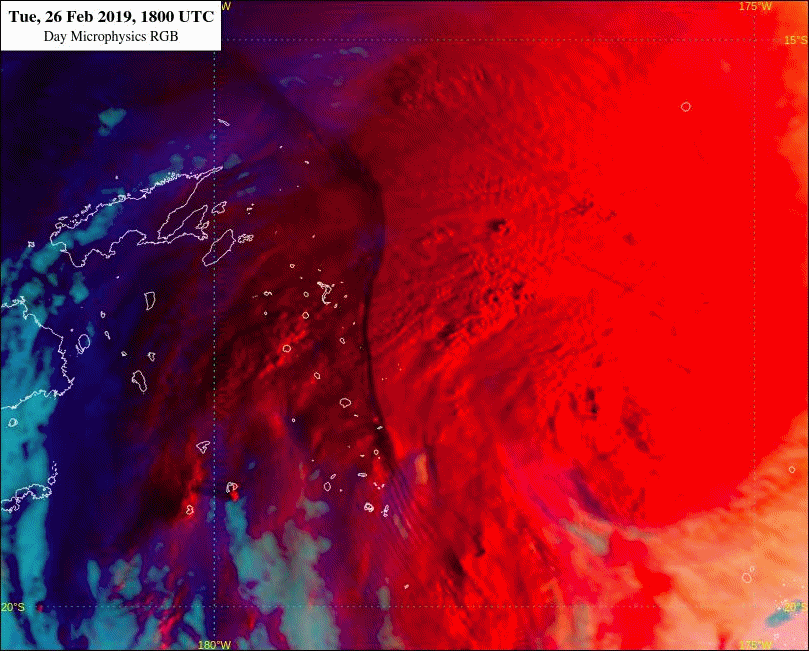 Fiji
Fiji
Day Microphysics RGB
MODIS 7-2-1 product
Please start the Power Point Slide Show to activate the animation
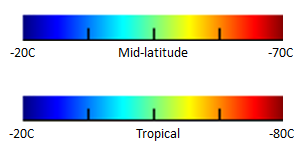 EC winds at various levels at 16UTC and enhanced IR image of the same time
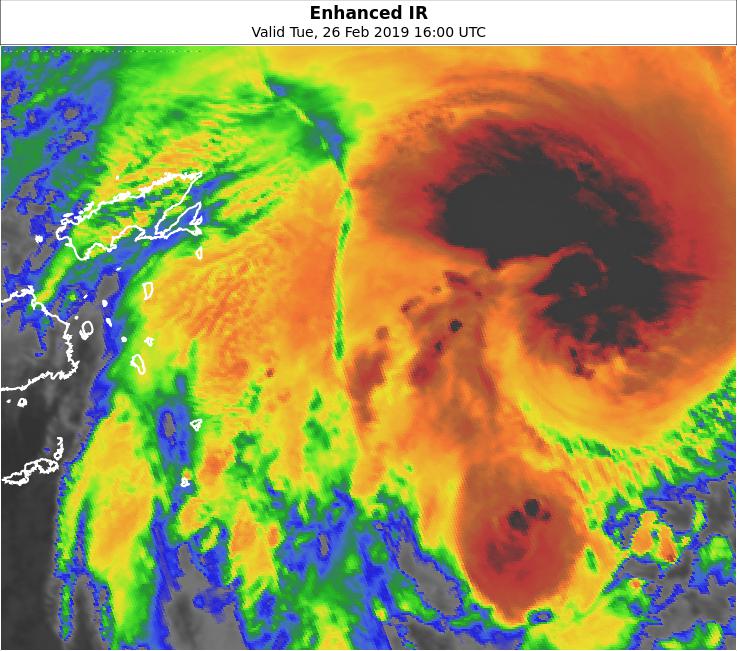 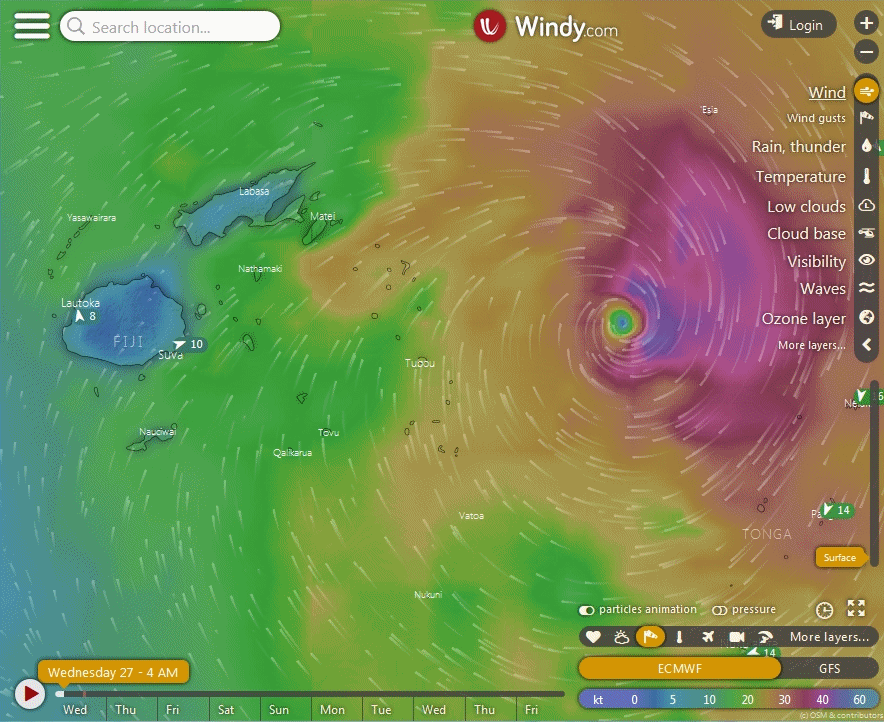 Fiji
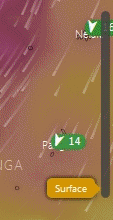 image courtesy Windy.com
image courtesy BOM/JMA
Nadi soundings, 12UTC 26th February and 00UTC 27th February
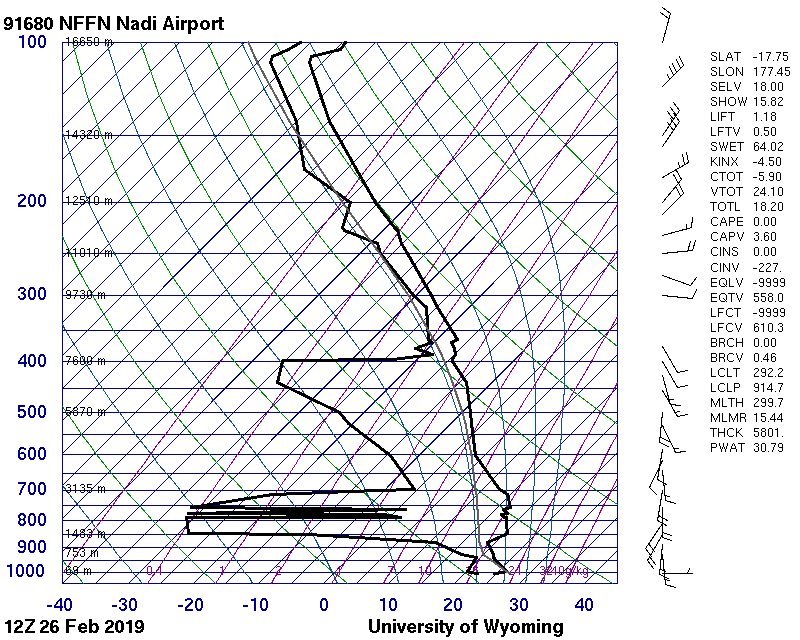 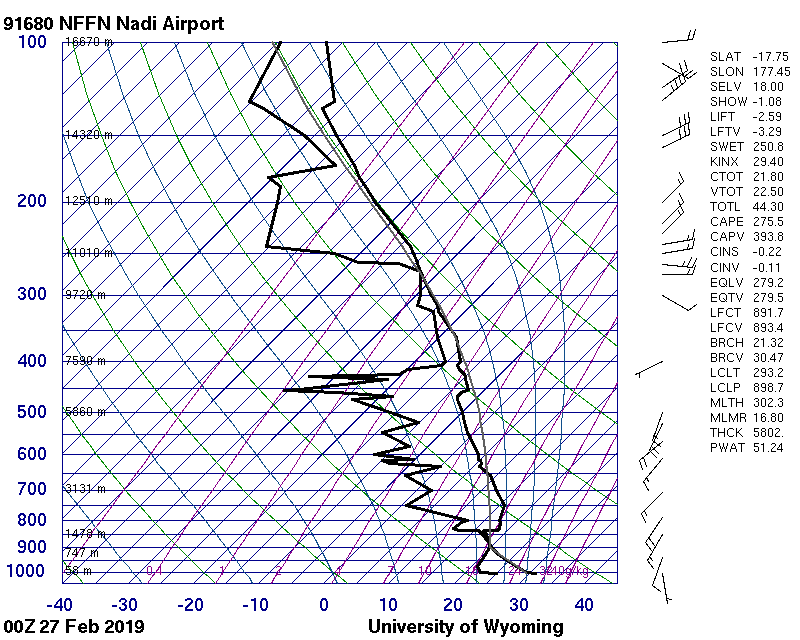 Images courtesy University of Wyoming